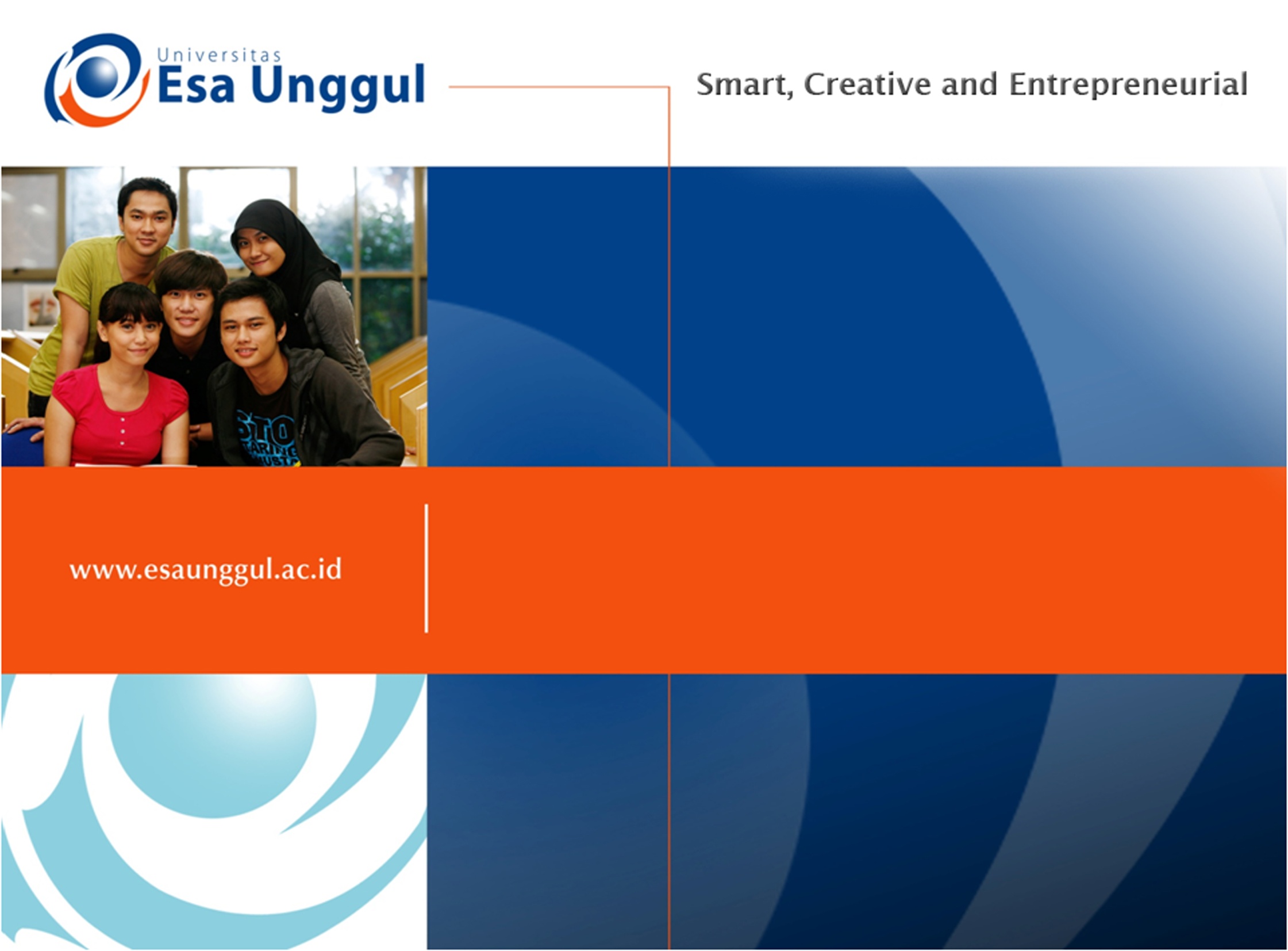 FAKTOR PENENTU FERTILITAS
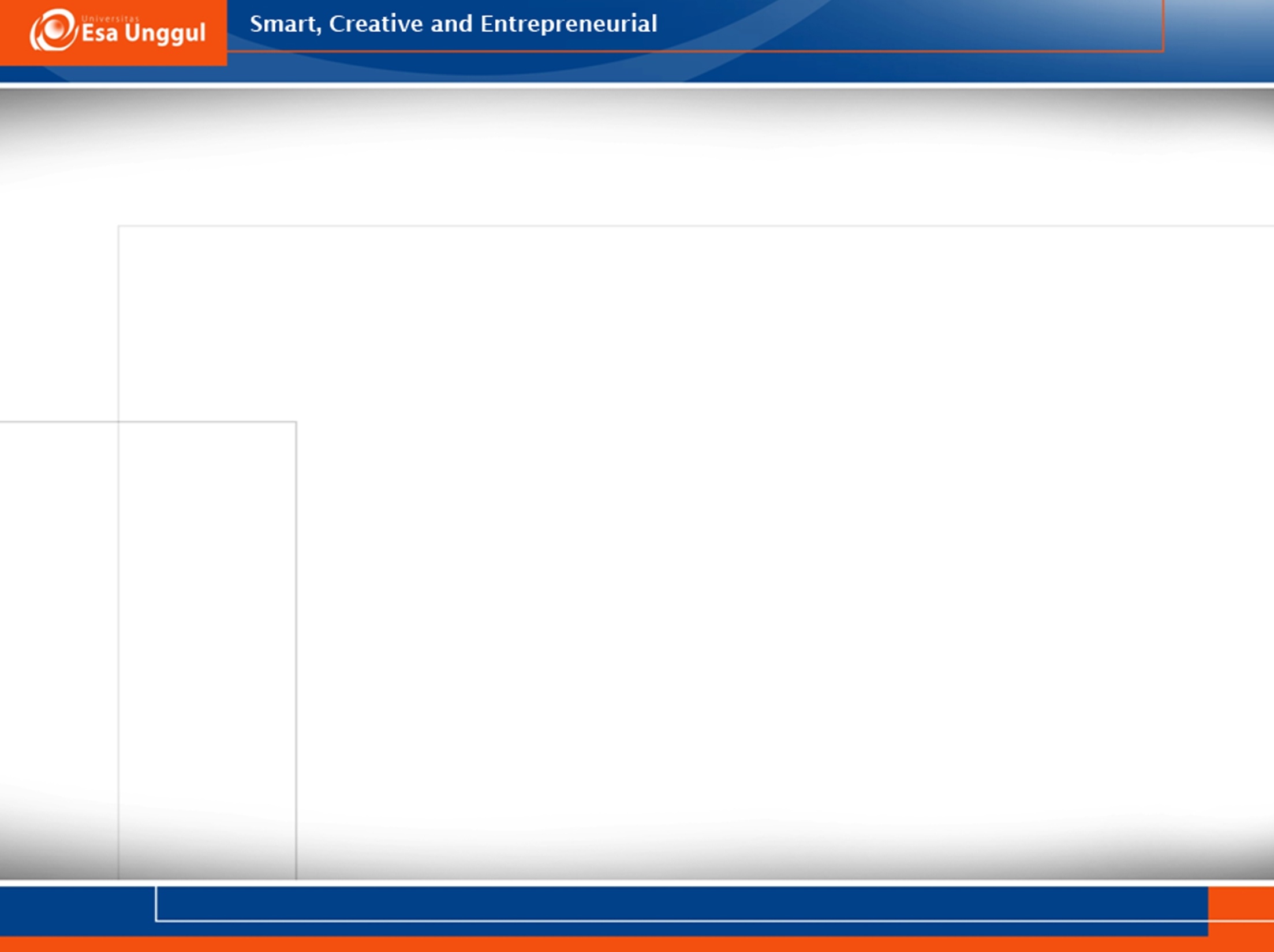 Faktor-faktor yang mempengaruhi fertilitas :
Menurut Kingsley Davis dan Judith Blake ada tiga tahap penting dari proses reproduksi manusia, yaitu
 
Tahap hubungan kelamin (Intercourse)
Tahap Konsepsi (Conception)
Tahap Kehamilan (Gestation)
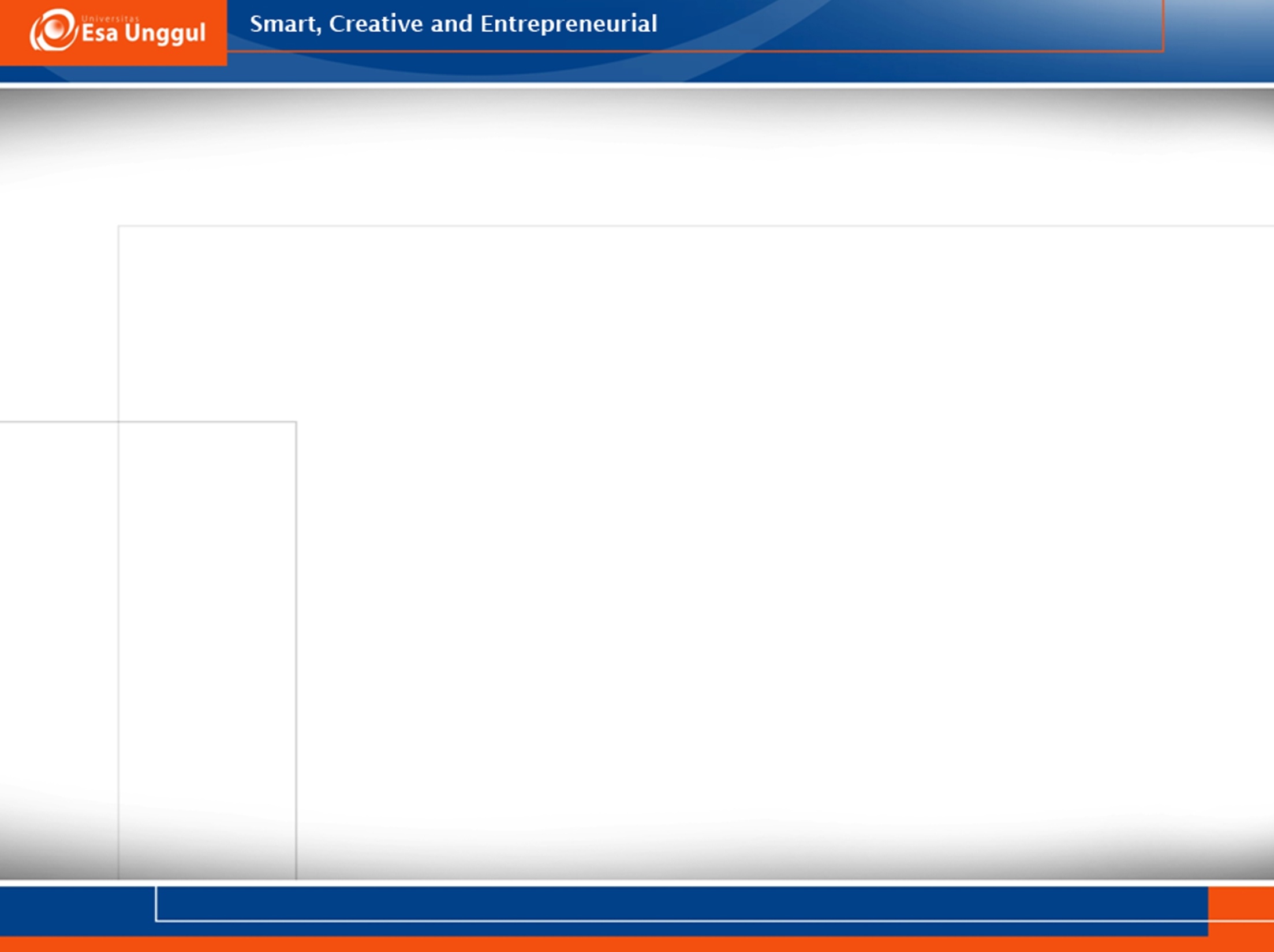 Tahap hubungan kelamin (Intercourse)
Dalam tahap ini ada enam faktor yang mempengaruhi yaitu:

Umur memulai hubungan kelamin
Selibat permanen yaitu proporsi wanita yang tak pernah mengadakan hubungan kelamin
Lamanya berstatus kawin
Frekuensi senggama
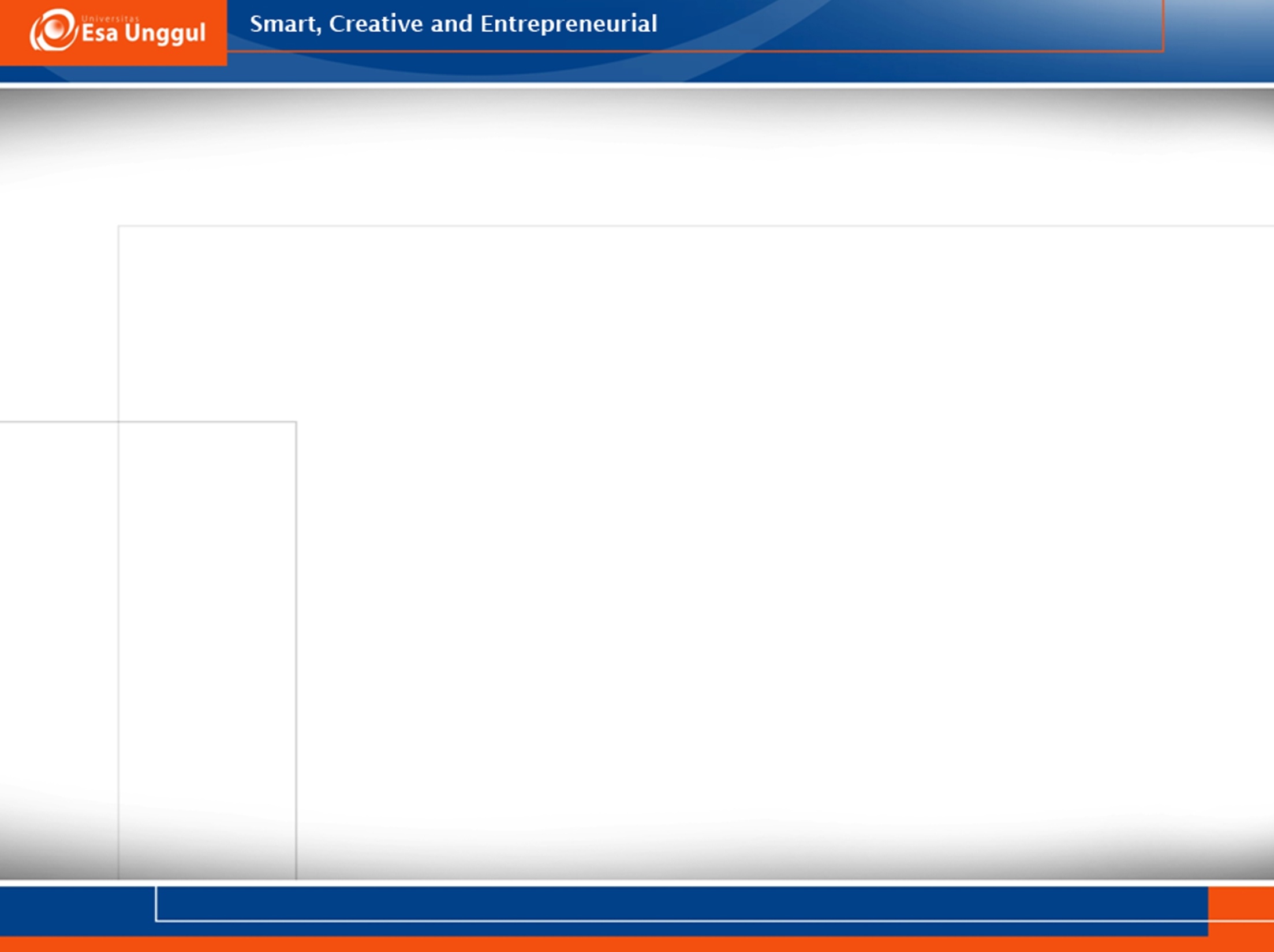 Tahap Konsepsi (Conception)
Dalam tahap ini ada tiga faktor yang mempengaruhi yaitu:
Fekunditas atau infenkunditas yang disebabkan hal-hal yang tidak disengaja
Fekunditas atau infenkunditas yang disebabkan hal-hal yang disengaja
Pemakaian kontrasepsi
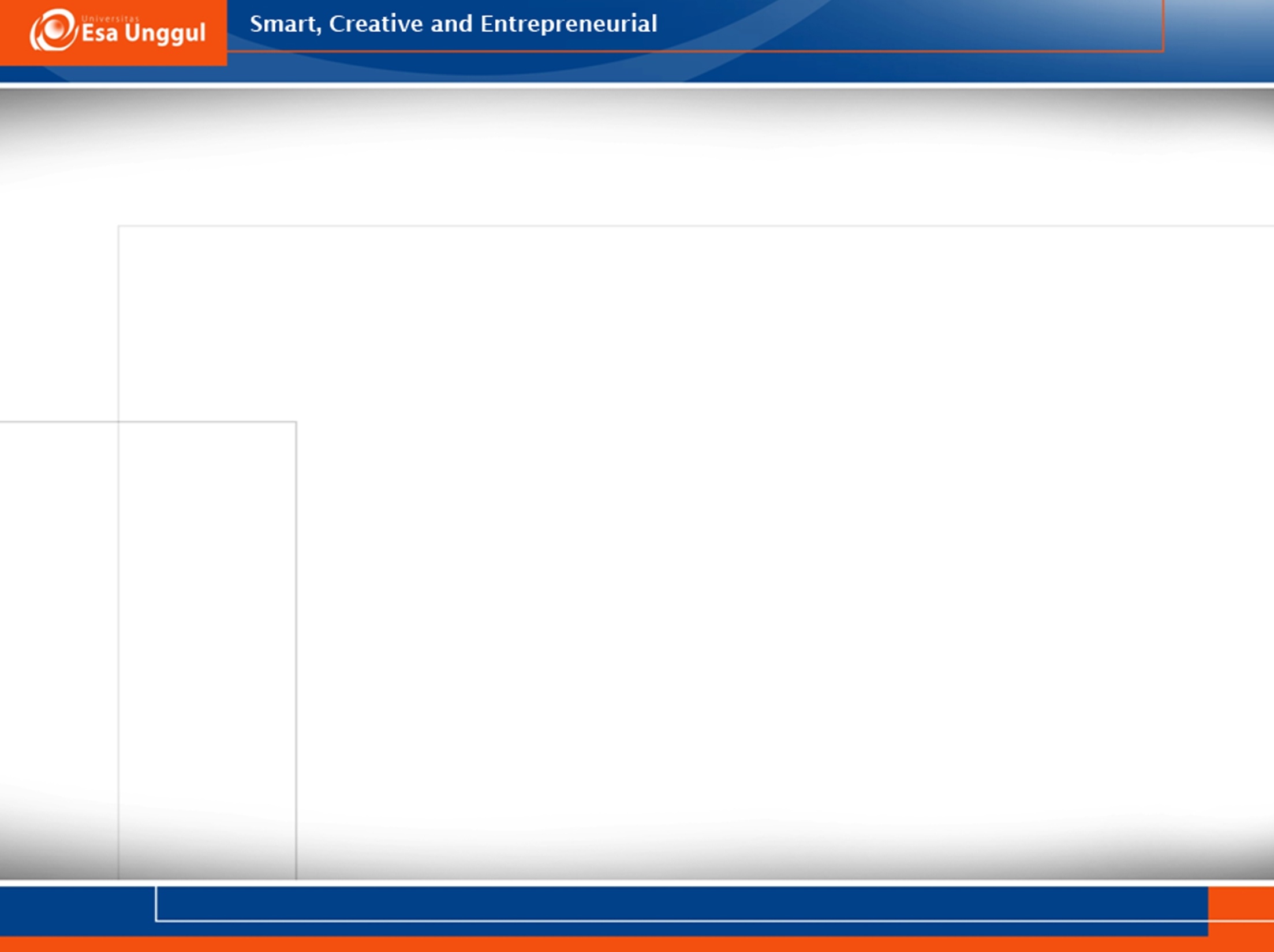 Tahap Kehamilan (Gestation)
Dalam tahap ini ada dua faktor yang mempengaruhi yaitu:

Mortalitas janin karena sebab-sebab yang tidak disengaja
Mortalitas janin karena sebab-sebab yang disengaja.
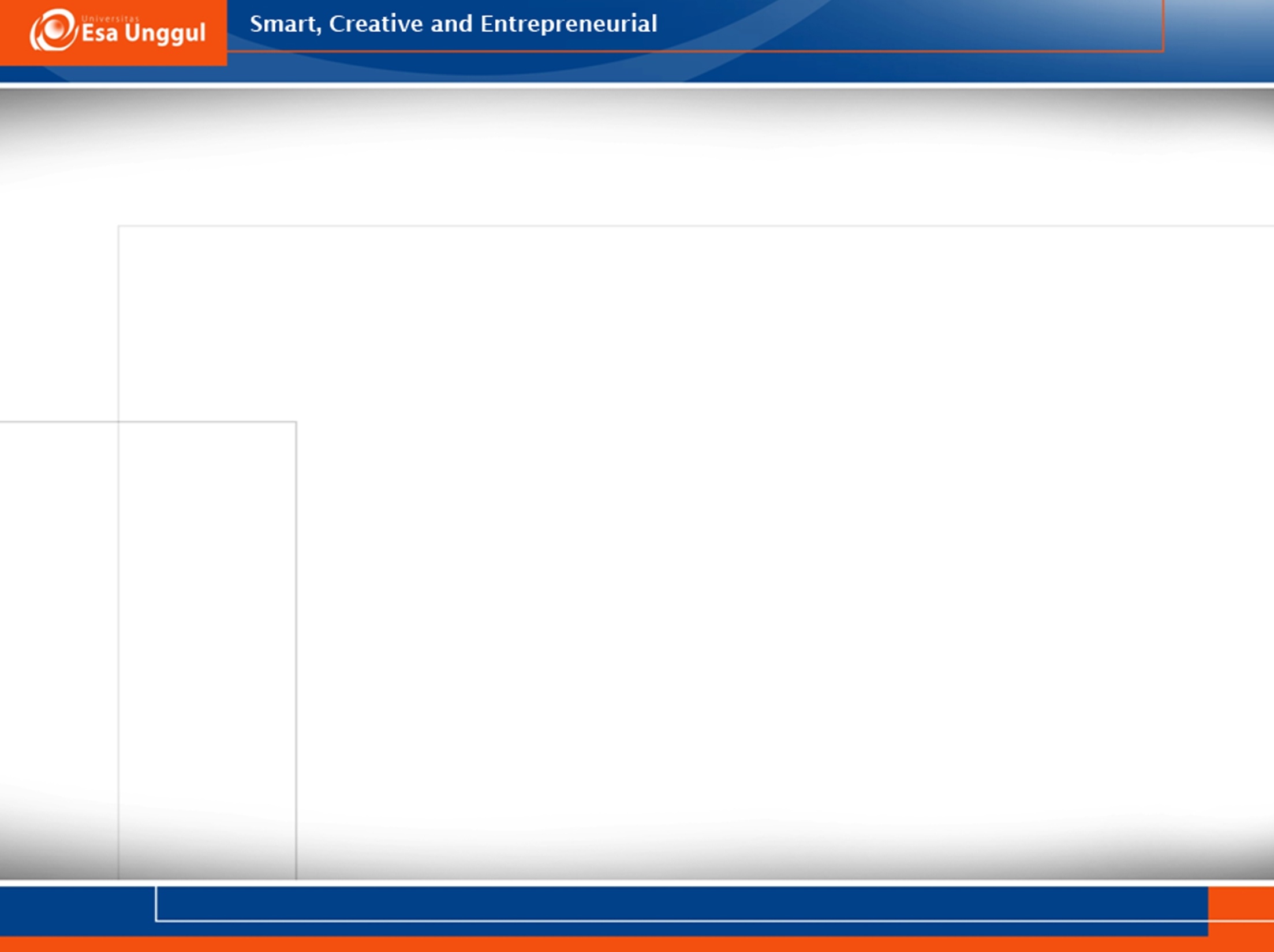 SUMBER DATA FERTILITAS
a. Registrasi PendudukKelebihan : ideal jika setiap kejadian segera dilaporkan.Kelemahan:ketepatan definisi yang dipakai (misal: lahir hidup versus lahir mati).-  kelengkapan registrasi (tidak sama di semua daerah).-  ketepatan alokasi tempat (tempat kejadian versus         tempat pelaporan).-  ketepatan alokasi waktu (waktu kejadian versus waktu pelaporan).
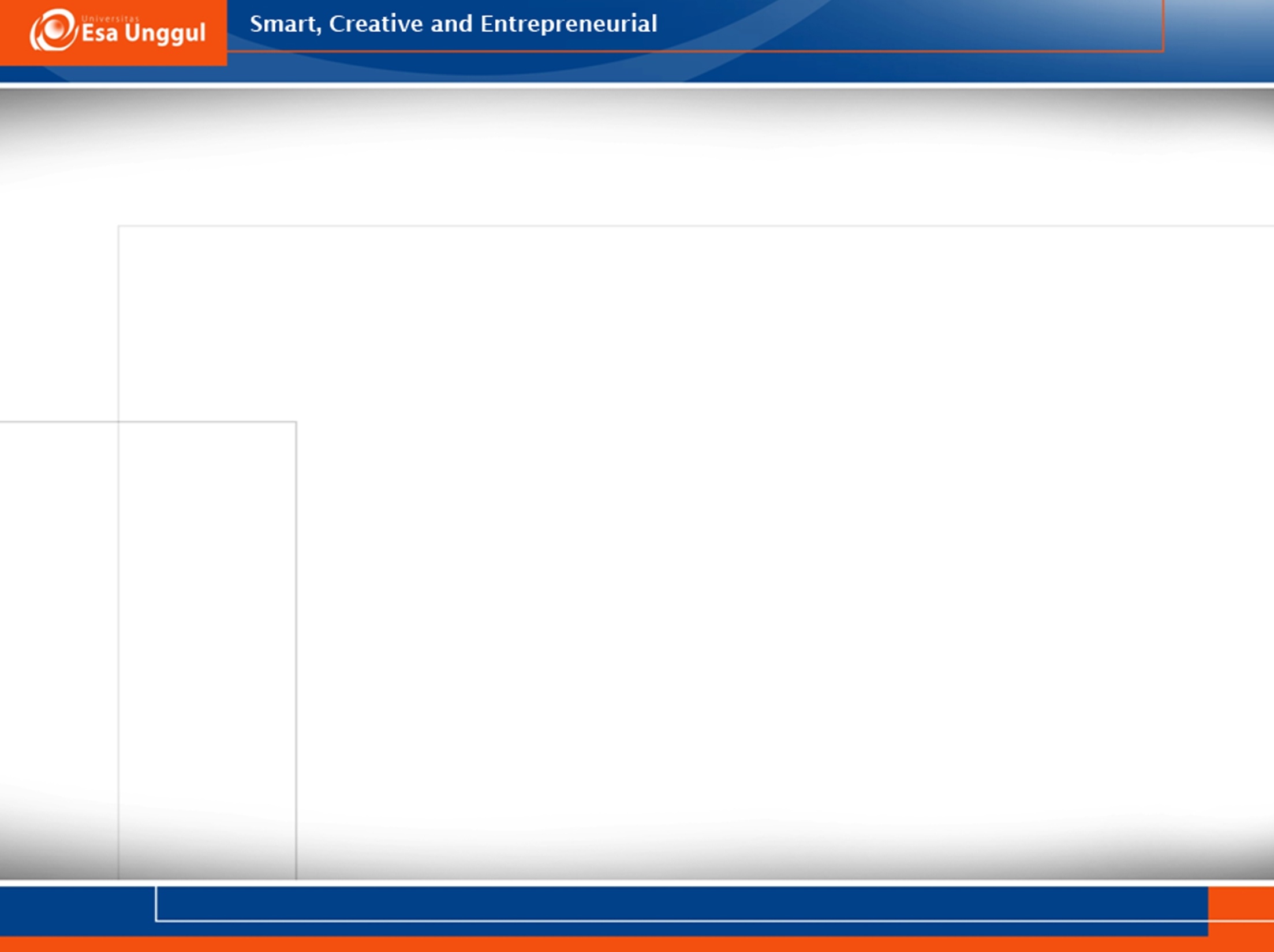 b. Sensus Penduduk
Data yang tersedia: jumlah anak lahir hidup, jumlah anak masih hidup, jumlah perempuan.

Kelemahan:
Keterangan tentang jumlah anak lahir hidup tergantung pada daya ingat ibu.
Keterangan tergantung pada ketepatan waktu (periode     pengamatan,  misal: setahun yang lalu, bisa terlalu panjang atau terlalu pendek)
Kesalahan pelaporan umur.
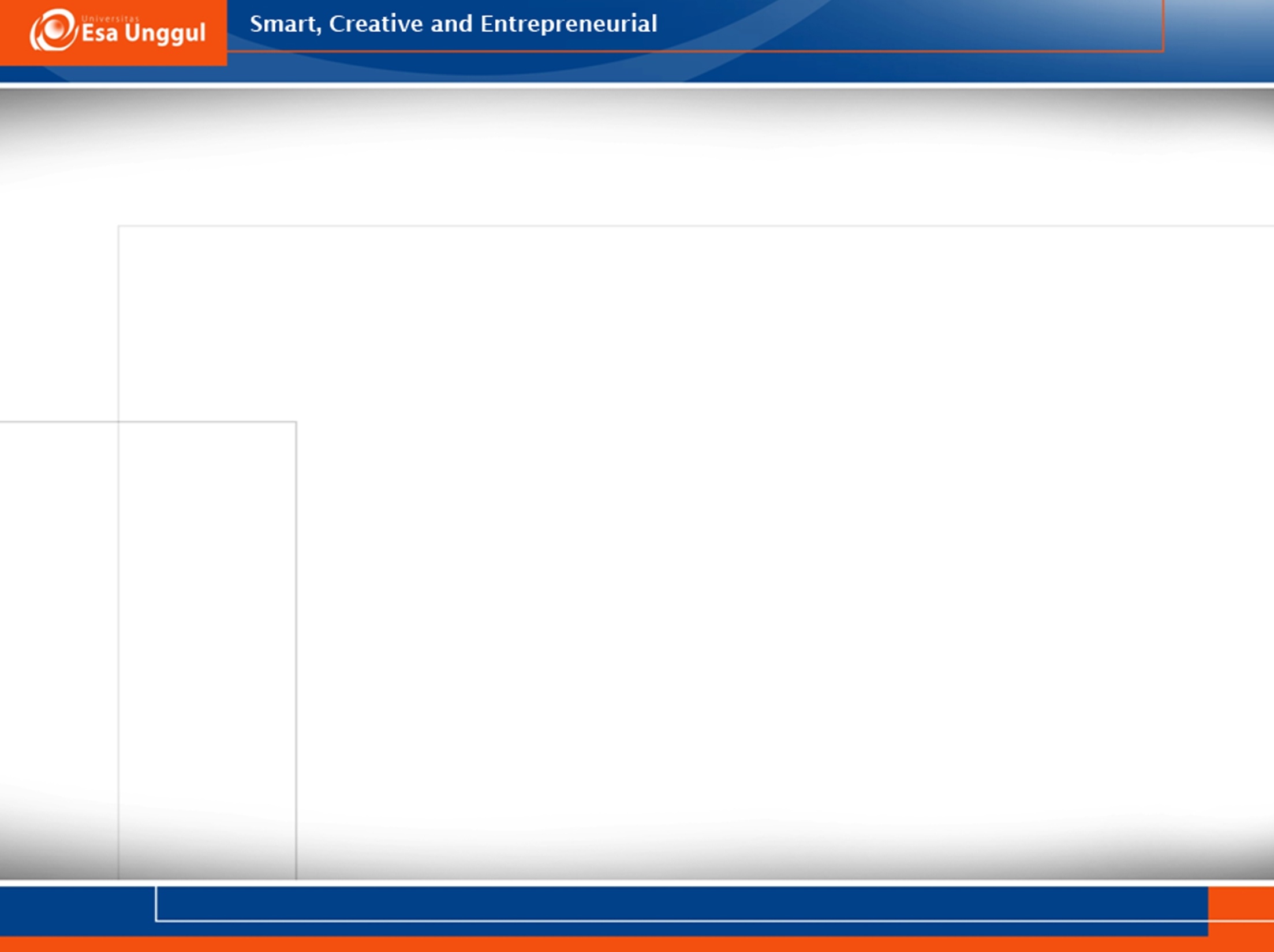 c. Survei Penduduk Antar Sensus
Mempunyai kelemahan yang terdapat juga pada SP. Akan tetapi, 
data mengenai fertilitas yang dikumpulkan lebih terperinci, 
Contoh : 
riwayat kelahiran mulai dari anak pertama hingga anak yang terakhir (birth and pregnancy history).
d. Survei-survei lain yang mempunyai cakupan nasional,misal Survei Demografi dan Kesehatan Indonesia (SDKI).
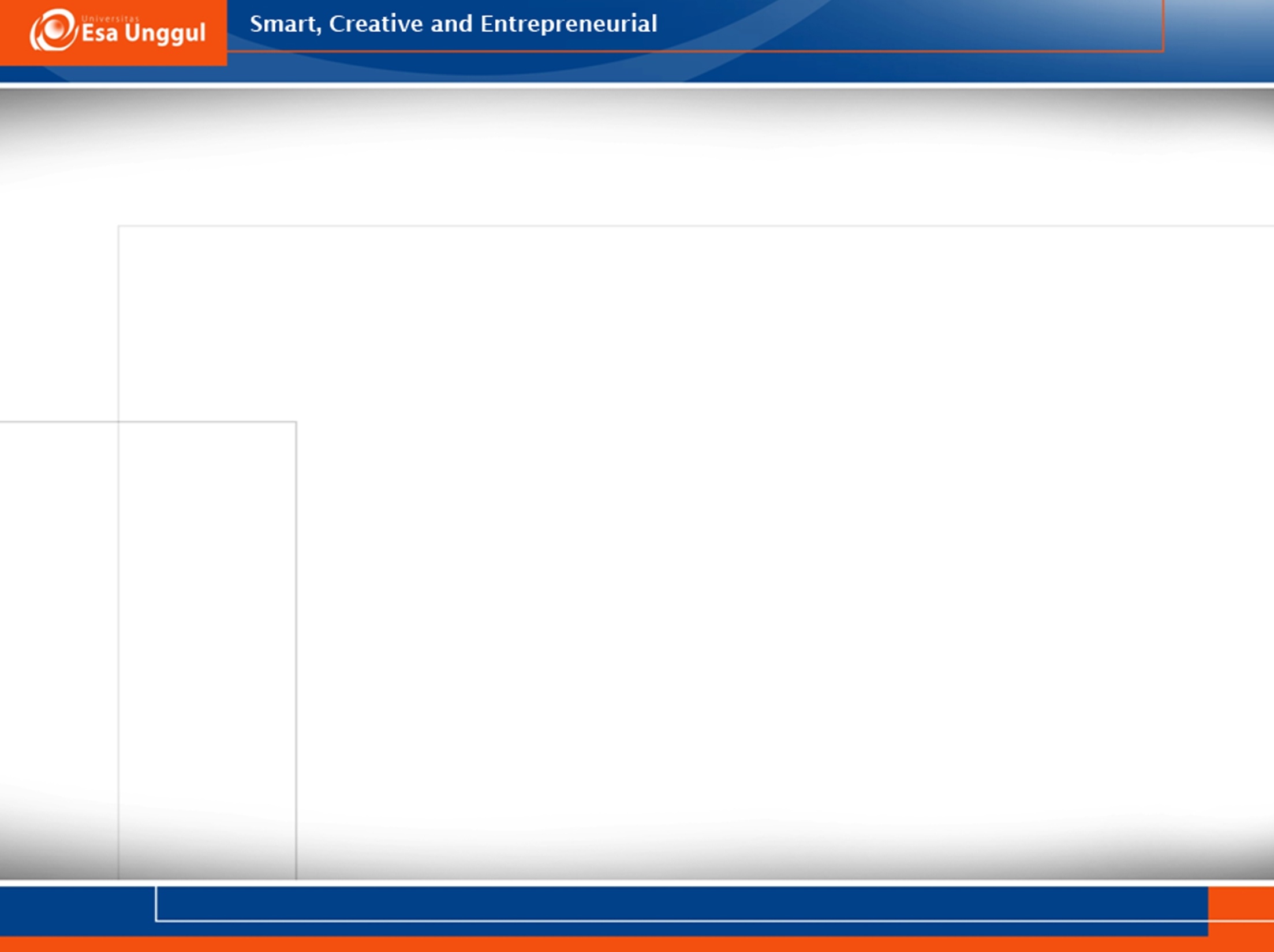 Permasalahan Pengukuran Fertilitas
Sulit  menentukan jumlah bayi yang lahir hidup  banyak bayi yang meninggal beberapa saat atau beberapa hari setelah lahir  tidak dilaporkan
Tidak semua orang mengerti definisi lahir hidup
Tidak semua perempuan mengalami resiko melahirkan
Laki-laki dan perempuan mempunyai batas maksimal dan miniman usia reproduksi